Sustavi preporučivanja temeljeni na korisničkim sjednicama
Matej Luburić
Mentor: izv. prof. dr. sc. Alan Jović
Zagreb, rujan 2022.
Definicija zadatka
Sustavi preporučivanja ... – prilagođeni prijedlozi artikala korisnicima
... temeljeni na korisničkim sjednicama – cilj takvih sustava je da na temelju niza kliknutih artikala u trenutnoj sjednici i naučenih obrazaca preporučuje artikle koji su najizgledniji da će na jednog od njih korisnik kliknuti u sljedećem koraku
Sjednica – niz kliknutih identifikatora artikala omeđena neaktivnošću korisnika
Primjena:
anonimni korisnici
predikcija namjere unutar trenutne sjednice registriranih korisnika
Zagreb, rujan 2022.
Modeli
Osnovni modeli:
SKNN
V–SKNN
STAN
Neuronski modeli:
GRU4Rec
BERT4Rec
Zagreb, rujan 2022.
Model SKNN
Engl. Session-based K Nearest Neighbours
Uspoređivanje trenutne sjednice sa susjednim sjednicama
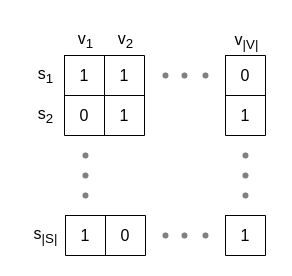 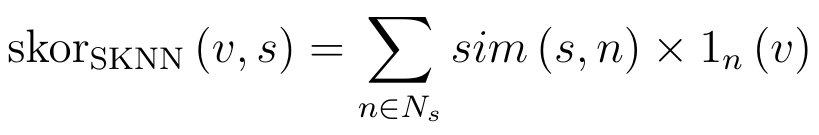 Susjedne sjednice Ns – k najnovijih
sim(s, n) – sličnost kosinusa ili Jaccardova sličnost
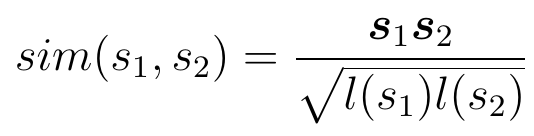 Zagreb, rujan 2022.
Model V–SKNN
Uzima u obzir redoslijed artikala unutar trenutne sjednice i broj ponavljanja artikla u skupu podataka
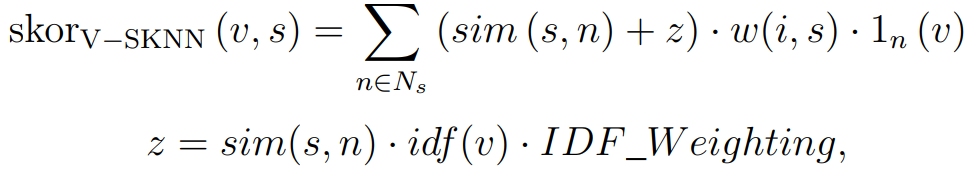 Veći broj ponavljanja artikla – manja vrijednost idf(v) i  obrnuto  
IDF_Weighting regulira jačinu ponderiranja frekvencijom artikla
Zagreb, rujan 2022.
Model STAN
Tri parametra modeliraju:
zaboravljanje artikala unutar trenutne sjednice (w1)
zaboravljanje prošlih sjednica i artikala unutar njih (w2)
zaboravljanje artikala koji su u odnosu na artikal iz trenutne sjednice udaljeniji u susjednoj sjednici (w3)
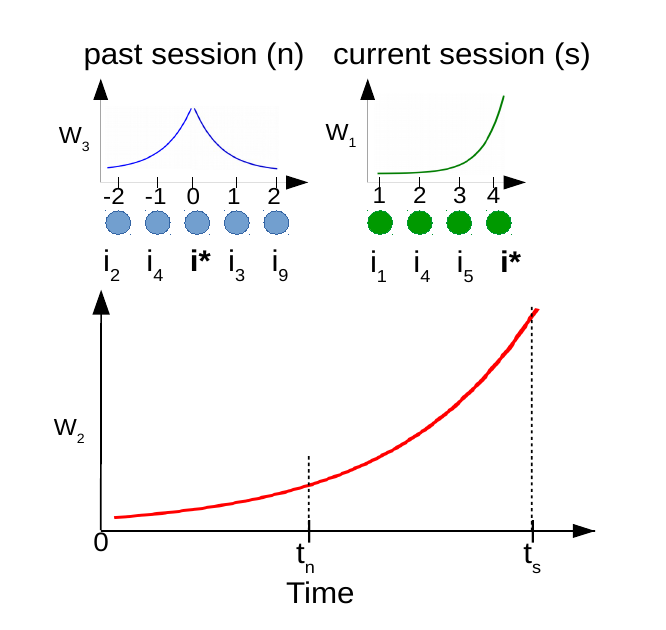 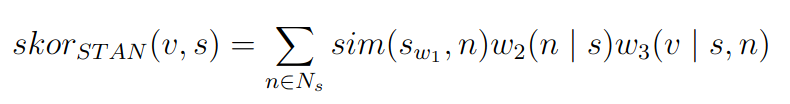 Zagreb, rujan 2022.
Model GRU4Rec
Koristi ćeliju GRU – podvrsta RNN
[v1] –> v2, [v1, v2] –> v3, itd.
Jednosmjerni model
Dvije propusnice:
propusnica ažuriranja
propusnica resetiranja
Težine izlaznog sloja kao ugradbena matrica – najbolji rezultati.
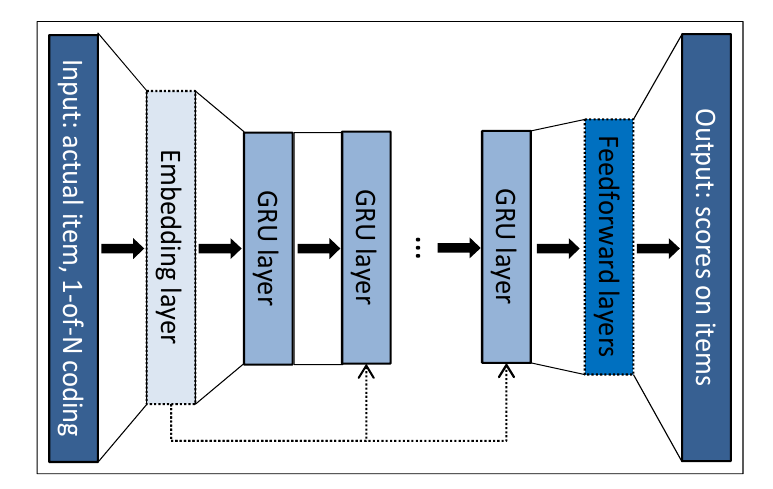 Zagreb, rujan 2022.
Model BERT4Rec
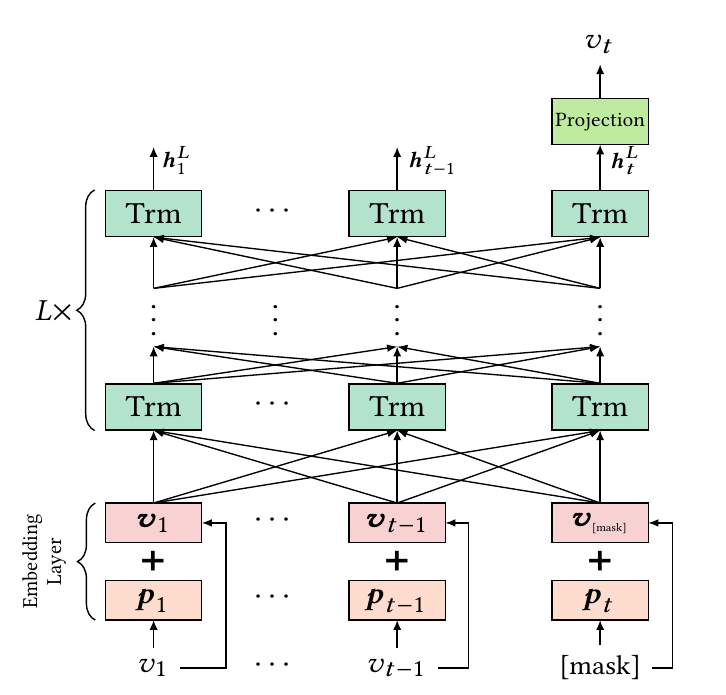 Preuzet iz NLP područja
Dvosmjerni model – matrica latentnih značajki sjednice Hl
Kod učenja ima više tokena [mask]
Tri sloja:
transformerski
ugradbeni
izlazni
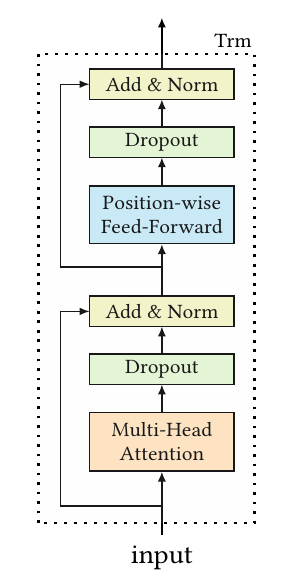 Zagreb, rujan 2022.
Eksperimenti
Podatkovni skupovi:
RSC15
Diginetica
Filtracijom uklonjeni:
artikli koji se pojavljuju manje od 5 puta na skupu podataka
sjednice s jednim artiklom
Korišten gotov kod za modele: SKNN, V-SKNN, STAN i GRU4Rec [1], dok BERT4Rec prilagođen [2].
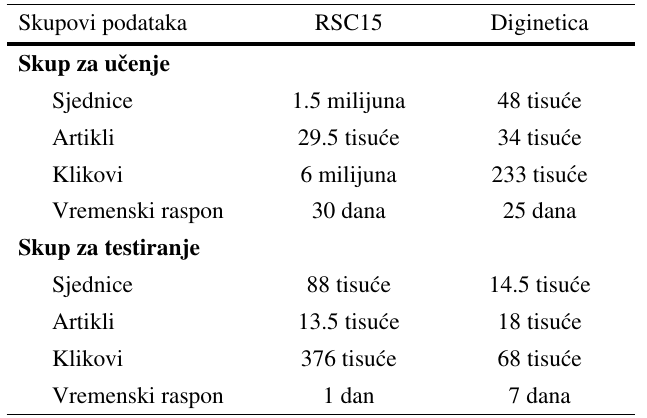 Zagreb, rujan 2022.
Eksperimenti s modelom BERT4Rec
5-struka unakrsna validacija: 
maksimalna duljina sekvence: 10, 30 i 50
veličina mini grupe: 16 i 32
Najbolji model – prosječni NDCG@20 na 5 preklopa
Maksimalna duljina sekvence 10
Veličina mini grupe 16 za RSC15, 32 za skup podataka Diginetica
2 glave samopozornosti
2 transformerska sloja
Zagreb, rujan 2022.
Rezultati
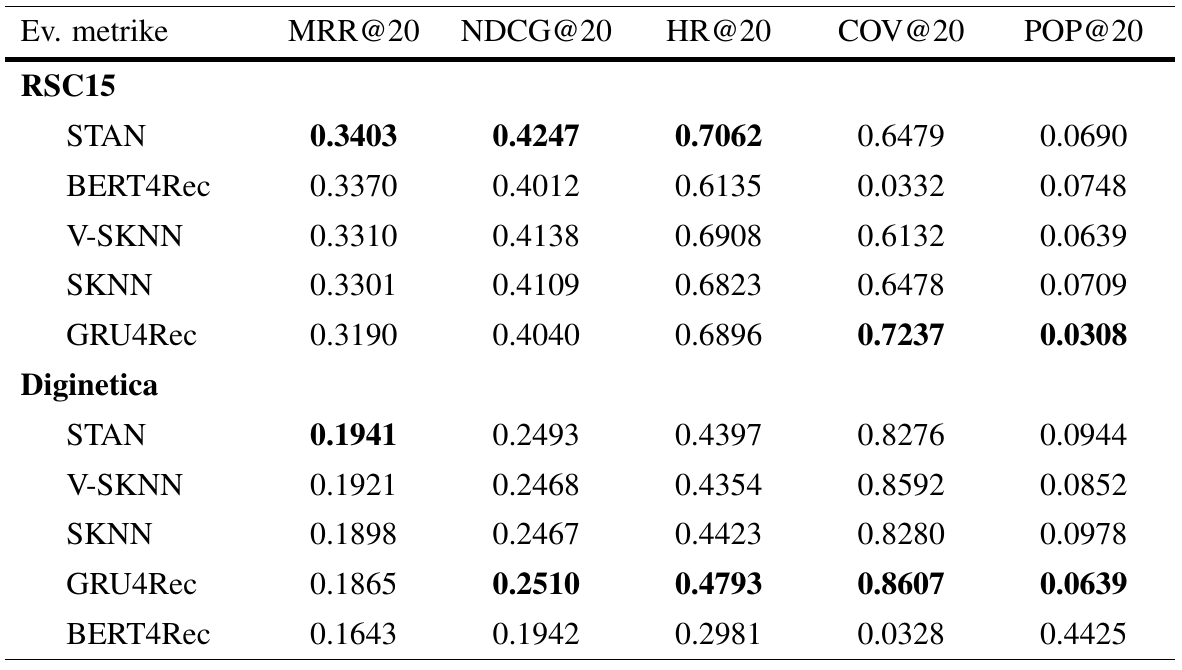 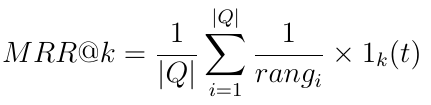 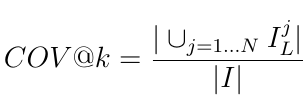 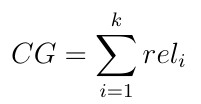 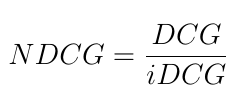 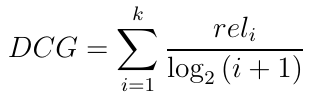 Zagreb, rujan 2022.
Pokušaji poboljšanja modela BERT4Rec
Pojednostavljivanje modela:
1 glava samopozornosti i 1 transformerski sloj (L)
2 glave samopozornosti  i 1 transformerski sloj 
Fino podešavanje (engl. fine tuning)
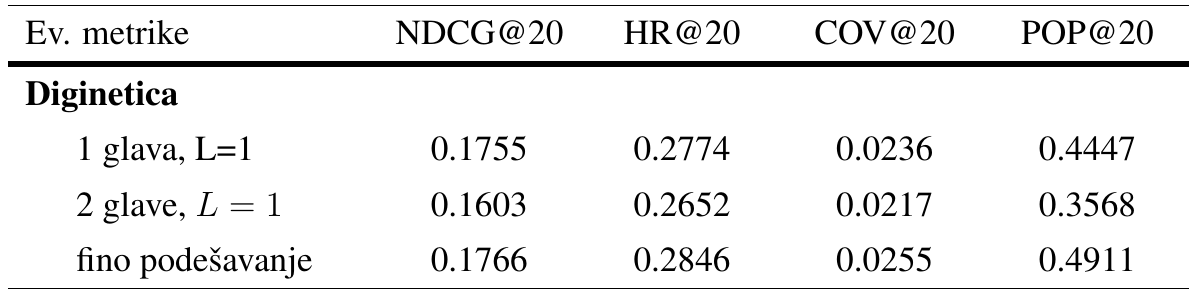 Zagreb, rujan 2022.
Budući smjerovi razvoja
Razmatranje podataka o:
dodatnim svojstvima proizvoda (slika, cijena, itd.)
kontekstu korisnika (vrijeme, godišnje doba, itd.)
više vrsta korisničkih interakcija (dodavanje u košaricu, kupnja artikla, zadržavanje na proizvodu, itd.)
implicitnoj negativnoj povratnoj informaciji (engl. feedback)
Zagreb, rujan 2022.
Zaključak
Kompetitivnost osnovnih modela
Model BERT4Rec:
Lošiji na skupu podataka Diginetica
Slabije vrijednosti za metrike COV@K i POP@K na oba skupa podataka
Model GRU4Rec najbolji za metrike COV@K i POP@K 
Razmatranje dodatnih podataka o artiklima u budućnosti
Zagreb, rujan 2022.
Izvori
[1] https://github.com/rn5l/session-rec
[2] https://github.com/asash/BERT4rec_py3_tf2
Zagreb, rujan 2022.